The New Israeli Government: Opportunities and Challenges
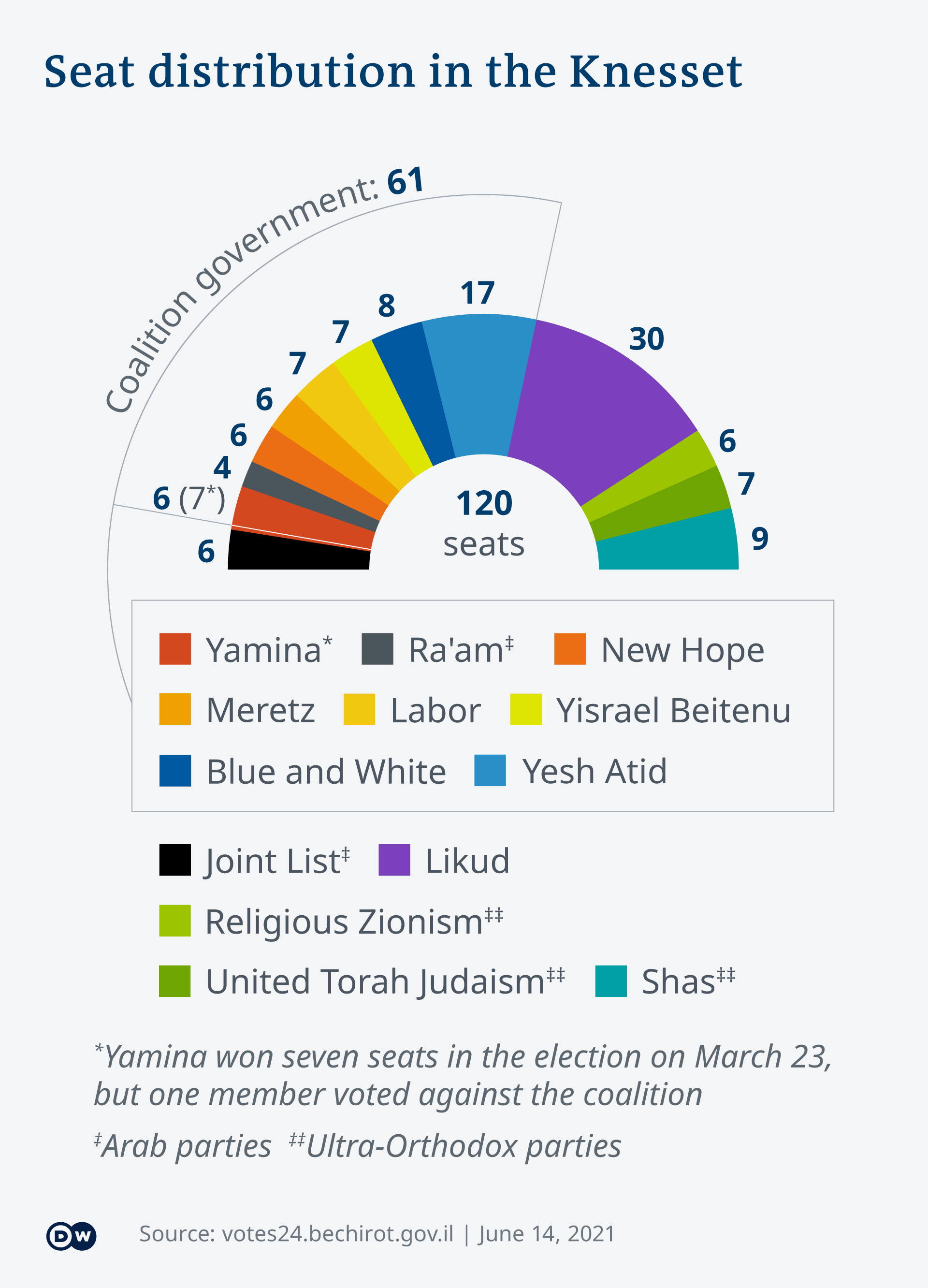 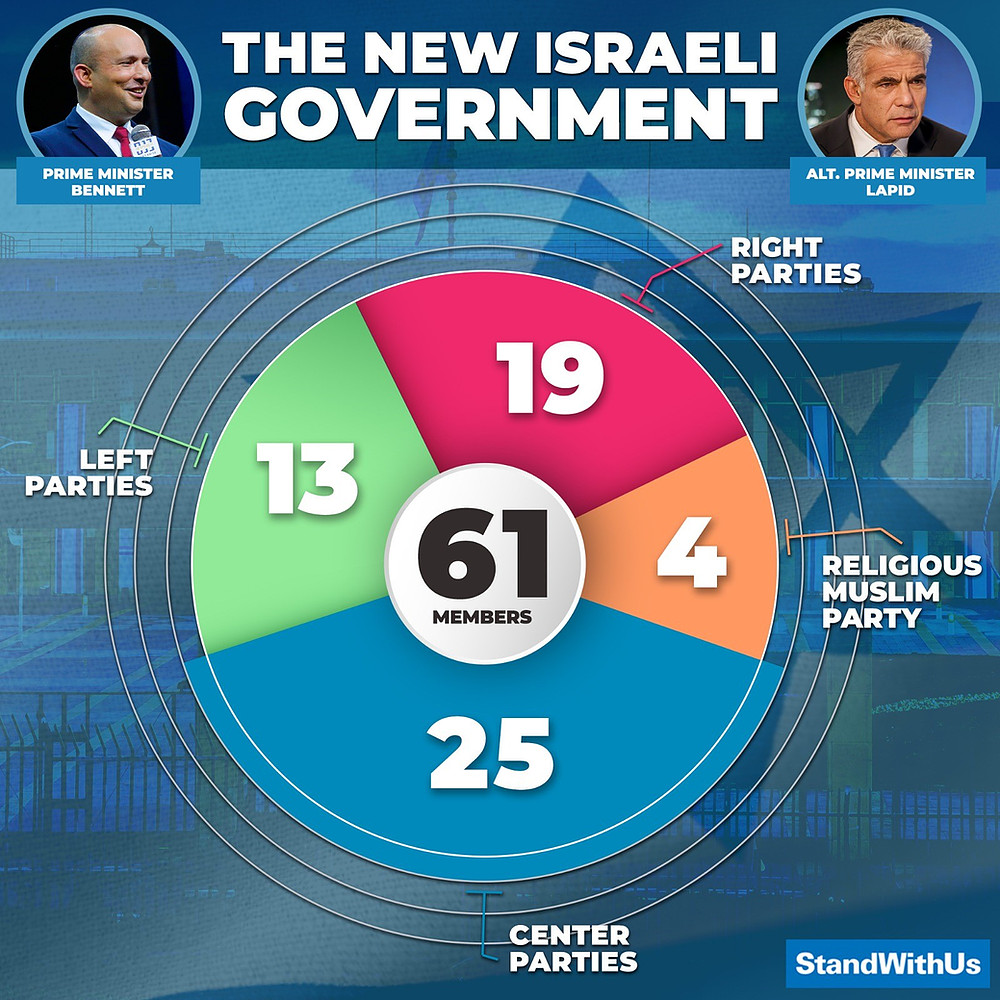 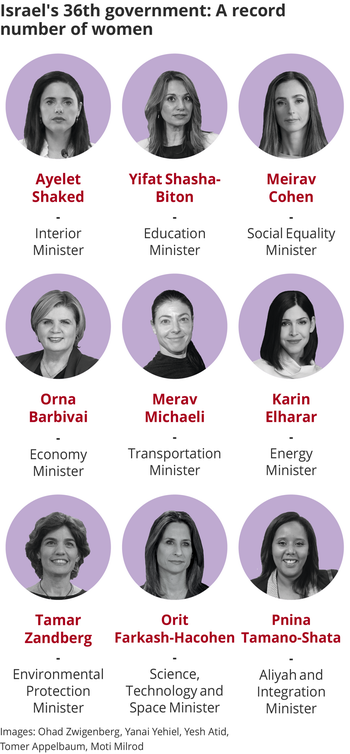 Records
First-ever religious Prime Minister
Third Israeli-American PM
First-ever Reform Rabbi Knesset Member
9 female Ministers
First-ever Ethiopian-Israeli female Minister 
Gay Ministers
Second-ever Muslim Minister
Opportunities
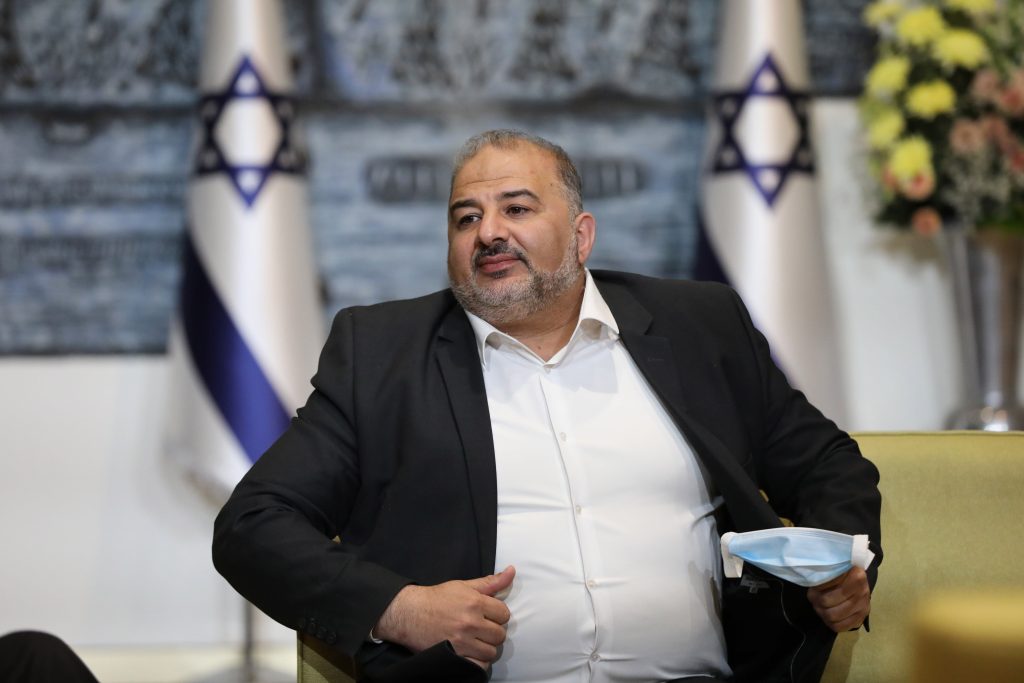 Challenges
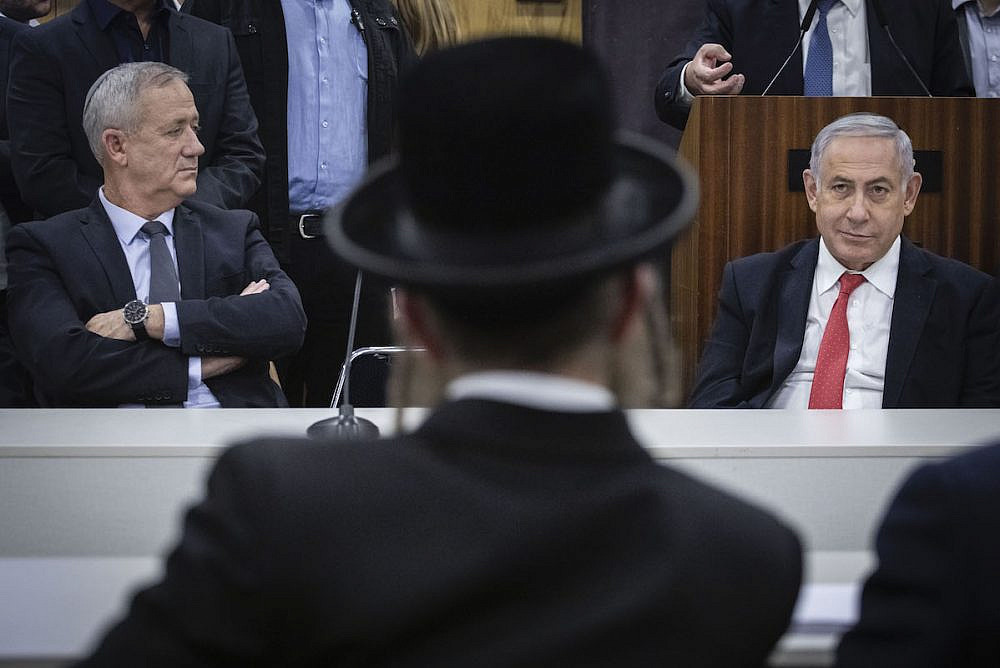 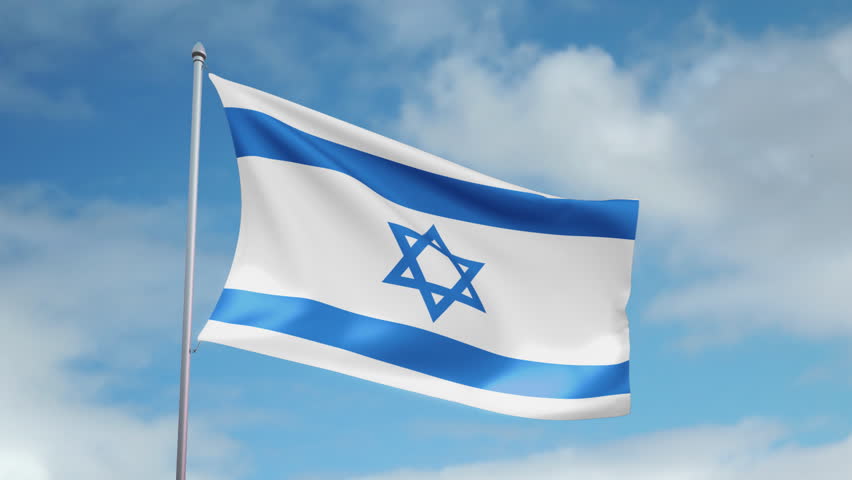 Thank you!